Jan. 21, 2022
CS 886 Deep Learning for Biotechnology
Ming Li
02. Attention / Transformers
03. Pretraining: GPT / BERT
04. Deep learning applications in proteomics
01. Word2Vec
CONTENT
05. Student presentations begin
Pretraining: GPT-2 and BERT
03
LECTURE THREE
GPT-2, BERT
03
Avoiding Information bottleneck
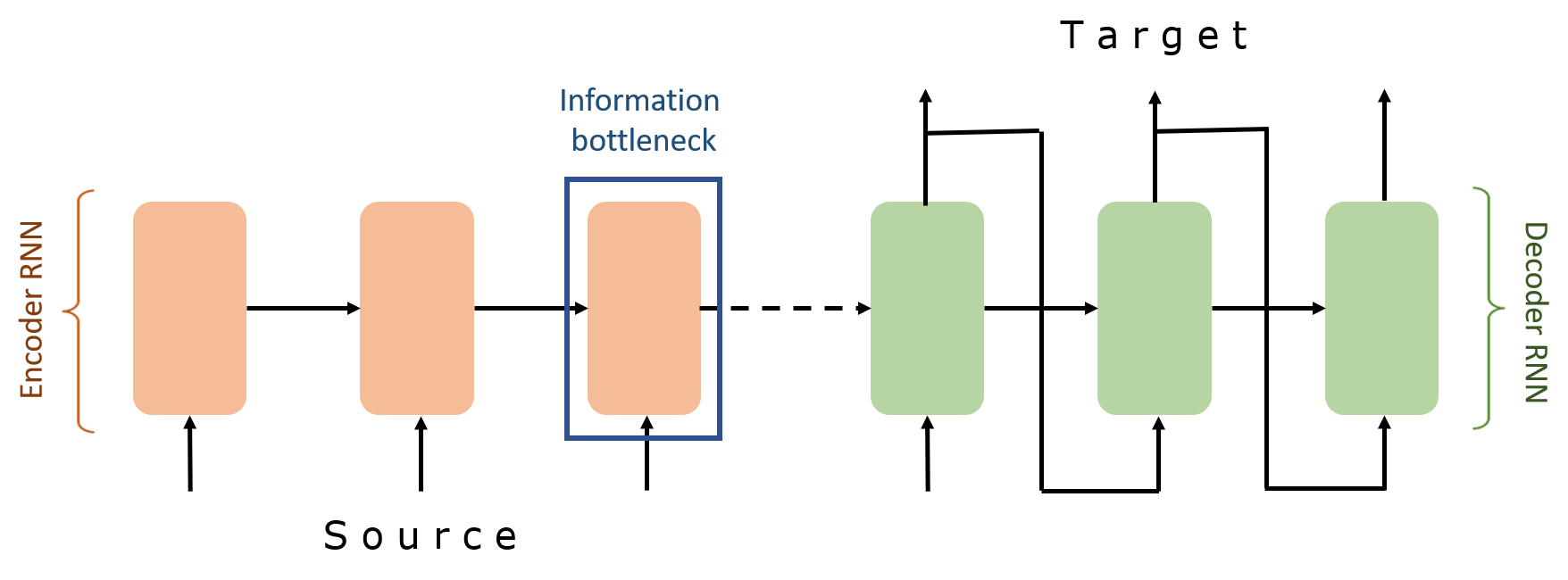 Last time we introduced transformer
GPT-2, BERT
03
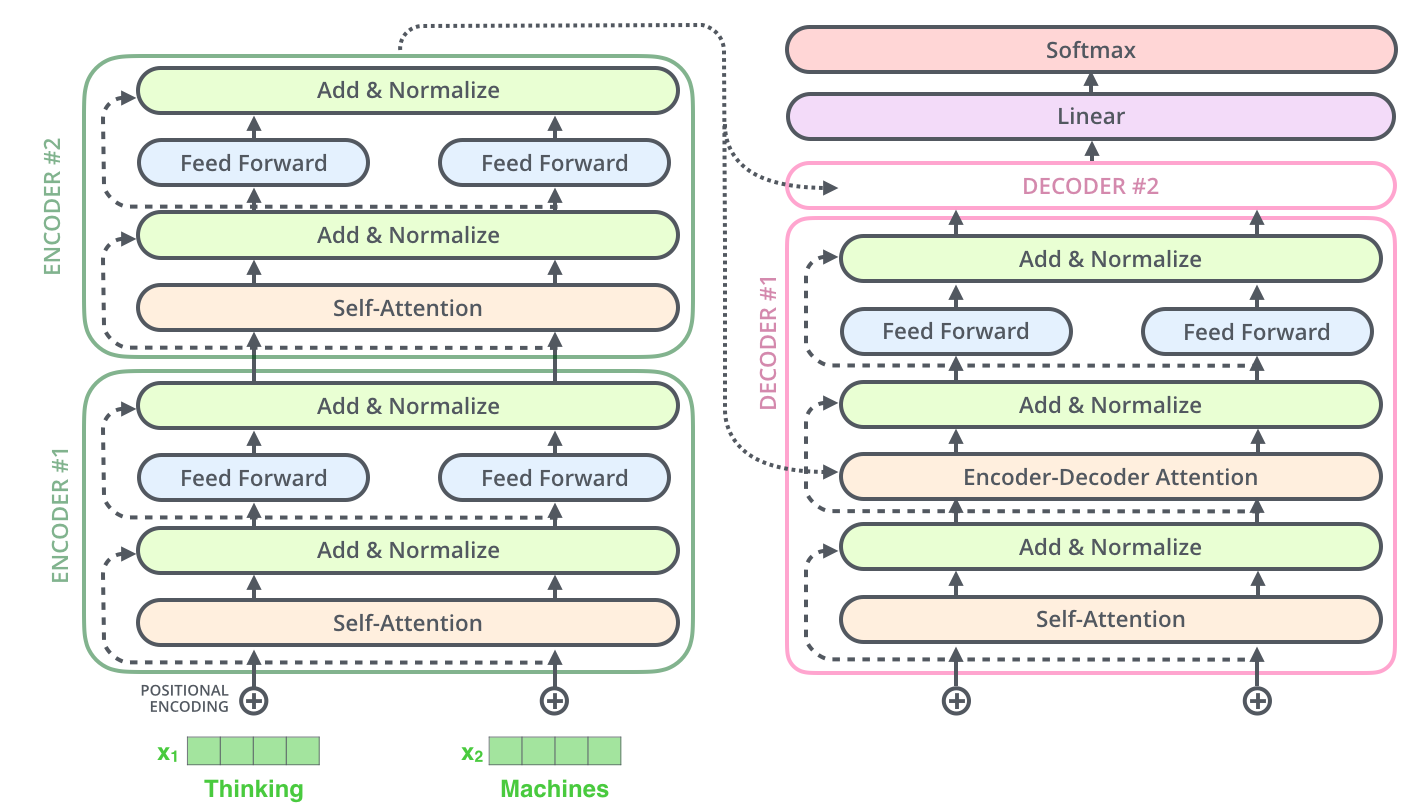 GPT-2, BERT
03
Transformers, GPT-2, and BERT
A transformer uses Encoder stack to model input, and uses Decoder stack to model output (using input information from encoder side).
But if we do not have input, we just want to model the “next word”, we can get rid of the Encoder side of a transformer and output “next word” one by one. This gives us GPT.
If we are only interested in training a language model for the input for some other tasks, then we do not need the Decoder of the transformer, that gives us BERT.
GPT-2, BERT
03
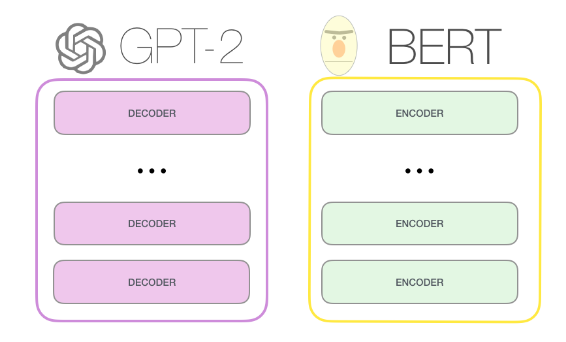 GPT-2, BERT
03
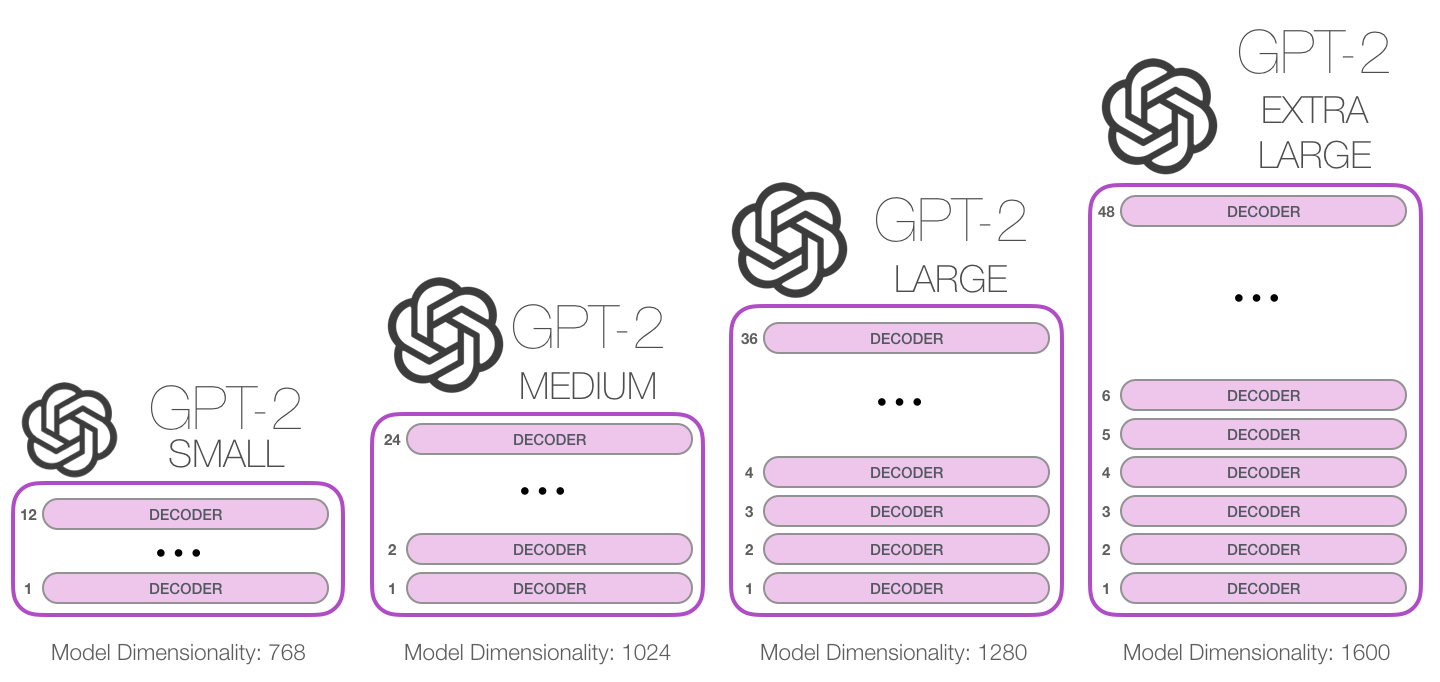 GPT released June 2018
GPT-2 released Nov. 2019 with 1.5B parameters
GPT-3: 175B parameters trained on 45TB texts
345M
1542M
117M parameters
762M
GPT-2, BERT
GPT-2 in action
03
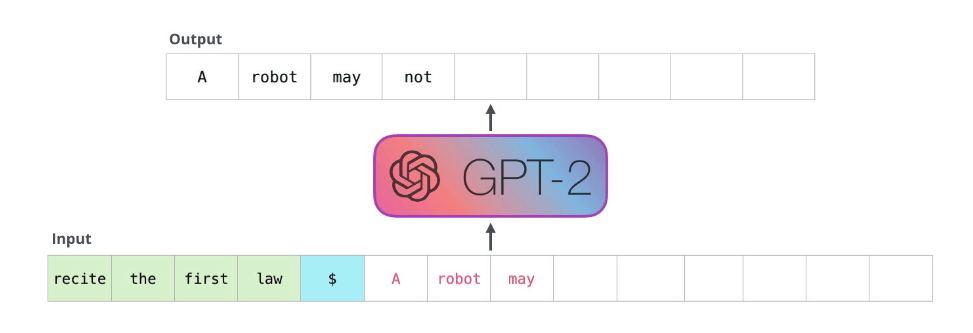 injure
a
being
human
not
injure
a
being
human
GPT-2, BERT
Byte Pair Encoding (BPE)
03
Word embedding sometimes is too high level, pure character embedding too low level. For example, if we have learned
     old       older        oldest
We might also wish the computer to infer
    smart    smarter    smartest

But at the whole word level, this might not be so direct. Thus the idea is to break the words up into pieces like er, est, and embed frequent fragments of words.
     
GPT adapts this BPE scheme.
GPT-2, BERT
Byte Pair Encoding (BPE)
03
GPT uses BPE scheme. The subwords are calculated by:
Split word to sequence of characters (add </w> char)
Joining the highest frequency pattern.
Keep doing step 2, until it hits the pre-defined maximum number of sub-words or iterations.

Example (5, 2, 6, 3 are number of occurrences) 
{‘l o w </w>’: 5, ‘l o w e r </w>’: 2, ‘n e w e s t </w>’: 6, ‘w i d e s t </w>’: 3 }
{‘l o w </w>’: 5, ‘l o w e r </w>’: 2, ‘n e w es t </w>’: 6, ‘w i d es t </w>’: 3 }
{‘l o w </w>’: 5, ‘l o w e r </w>’: 2, ‘n e w est </w>’: 6, ‘w i d est </w>’: 3 } (est freq. 9)
{‘lo w </w>’: 5, ‘lo w e r </w>’: 2, ‘n e w est</w>’: 6, ‘w i d est</w>’: 3 } (lo freq 7)
…..
GPT-2, BERT
03
Masked Self-Attention (to compute more efficiently)
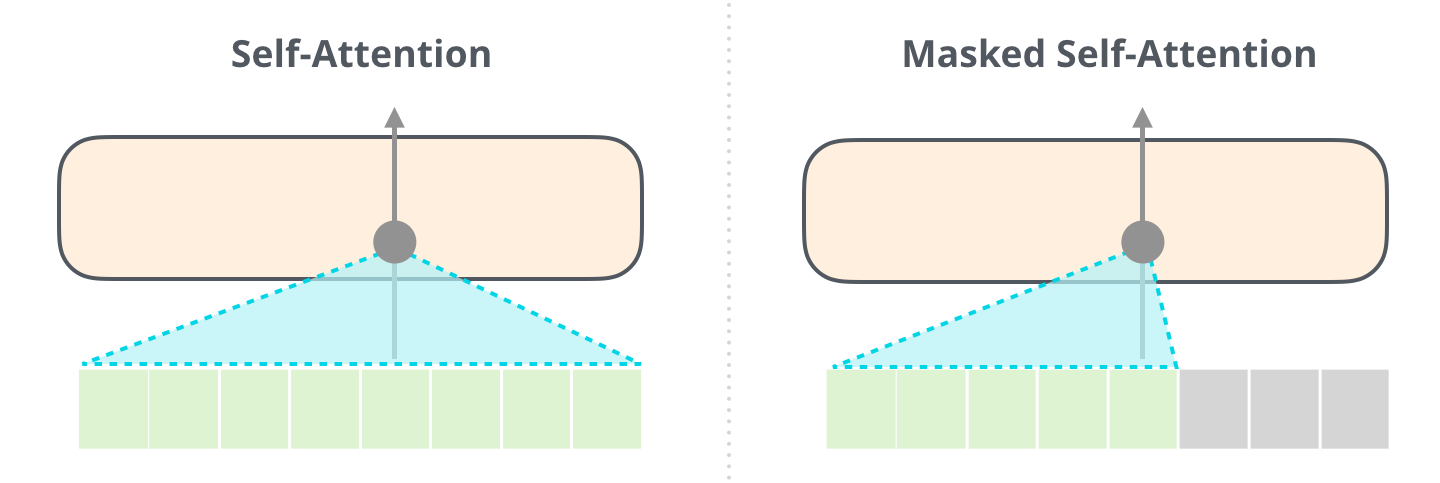 GPT-2, BERT
03
Masked Self-Attention
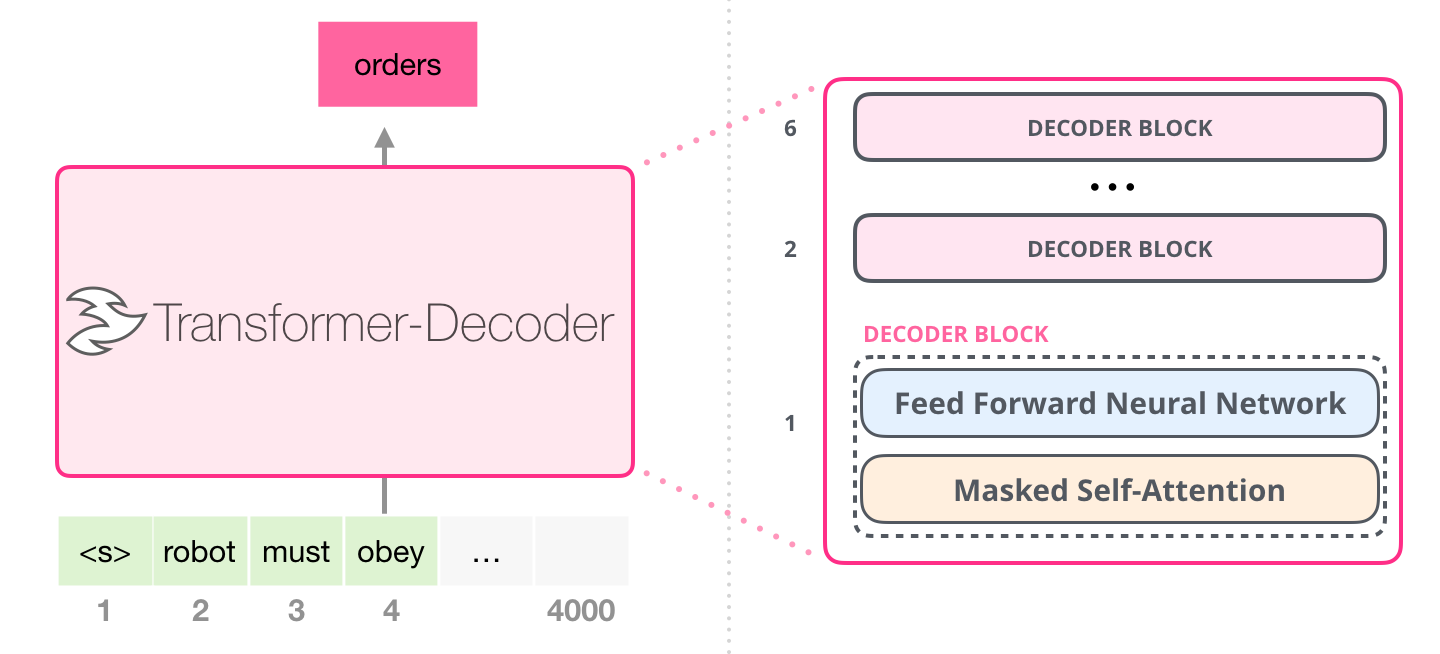 Note: encoder-decoder attention block is gone
GPT-2, BERT
03
Masked Self-Attention Calculation
Re-use previous computation results: at any step, only  need to results of q, k , v related to the new output word, no need to re-compute the others. Additional computation is linear, instead of quadratic.
Note: encoder-decoder attention block is gone
GPT-2, BERT
03
GPT-2 fully connected network has two layers (Example for GPT-2 small)
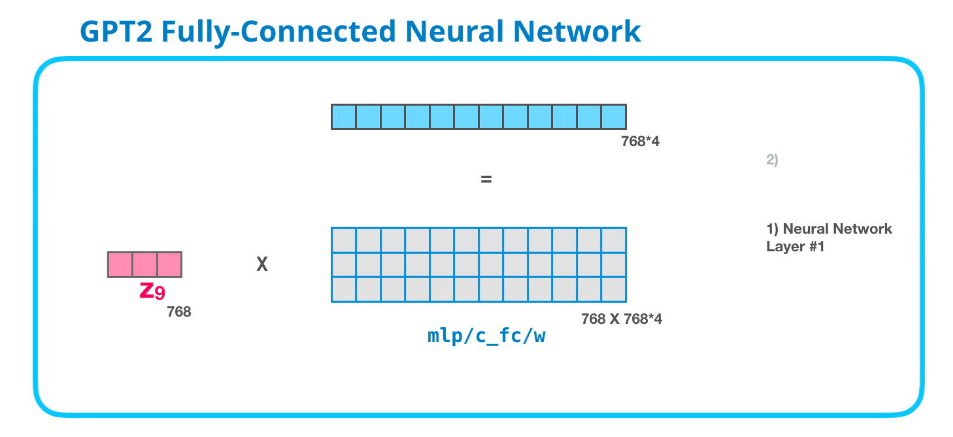 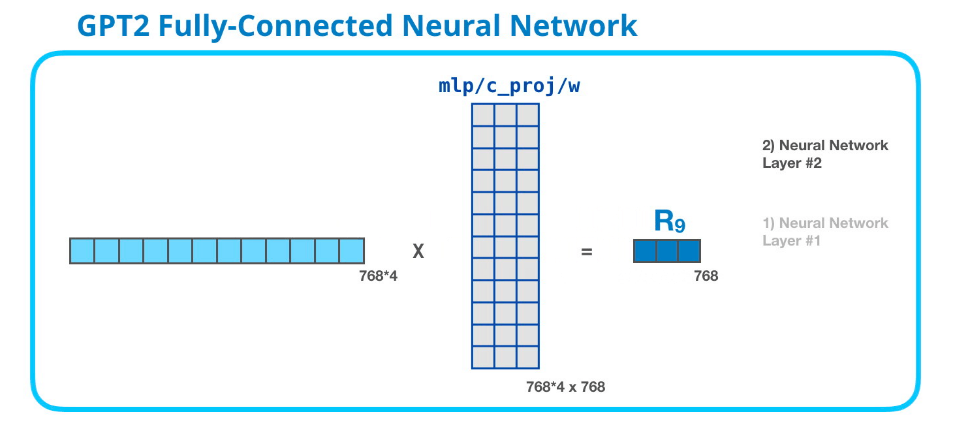 768 is small model size
GPT-2, BERT
03
GPT-2 has a parameter top-k, so that we sample words from top k (highest probability from softmax) words for each output
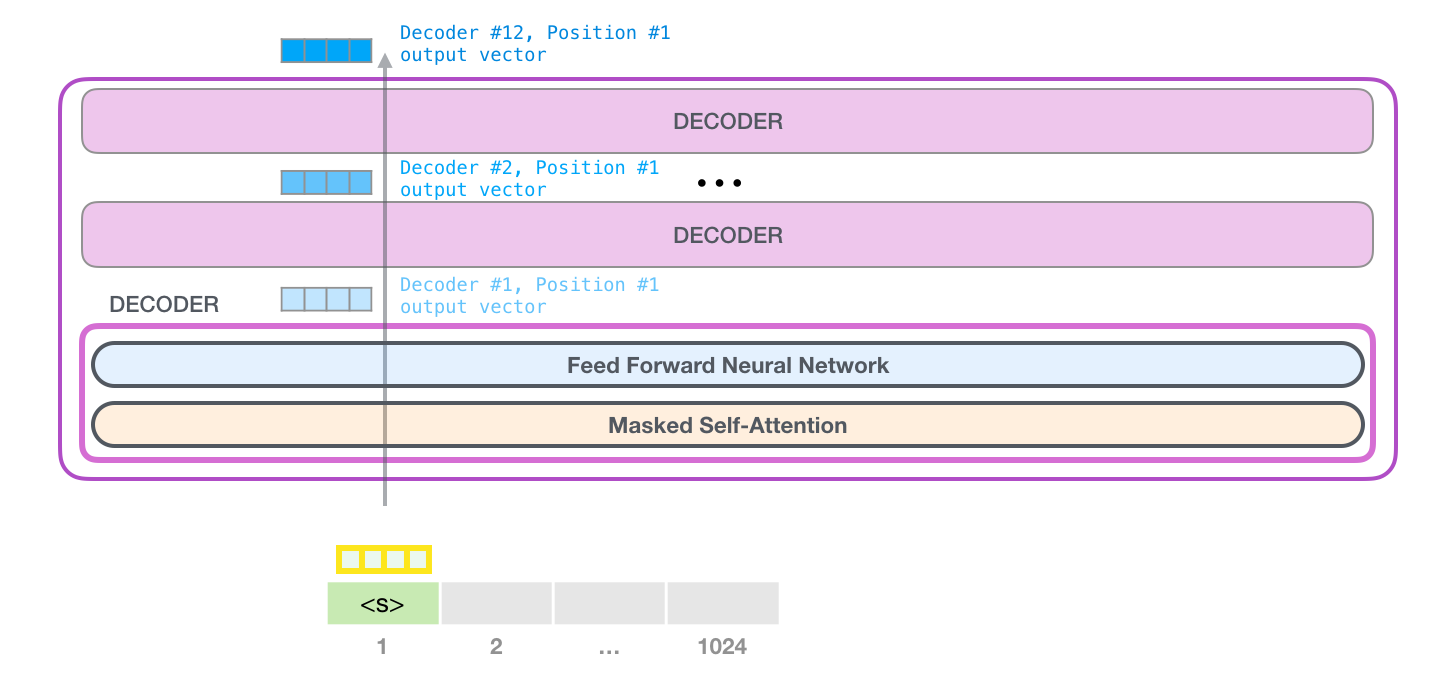 GPT-2, BERT
03
This top-k parameter, if k=1, we would have output like:
The first time I saw the new version of the game, I was so excited. I was so excited to see the new version of the game, I was so excited to see the new version of the game, I was so excited to see the new version of the game, I was so excited to see the new version of the game, I was so excited to see the new version of the game, I was so excited to see the new version of the game, I was so excited to see the new version of the game, I was so excited to see the new version of the game, I was so excited to see the new version of the game, I was so excited to see the new version of the game, I was so excited to see the new version of the game, I was so excited to see the new version of the game, I was so excited to see the new version of the game, I was so excited to see the new version of the game, I was so excited to see the new version of the game, I was so excited to see the new version of the game,
GPT-2, BERT
03
GPT Training
GPT-2 uses unsupervised learning approach to training the language model.

There is no custom training for GPT-2, no separation of pre-training and fine-tuning like BERT.
GPT-2, BERT
03
A story generated by GPT-2
“The scientist named the population, after their distinctive horn, Ovid’s Unicorn. These four-horned, silver-white unicorns were previously unknown to science.

Now, after almost two centuries, the mystery of what sparked this odd phenomenon is finally solved.

Dr. Jorge Pérez, an evolutionary biologist from the University of La Paz, and several companions, were exploring the Andes Mountains when they found a small valley, with no other animals or humans. Pérez noticed that the valley had what appeared to be a natural fountain, surrounded by two peaks of rock and silver snow.

Pérez and the others then ventured further into the valley. `By the time we reached the top of one peak, the water looked blue, with some crystals on top,’ said Pérez.

Pérez and his friends were astonished to see the unicorn herd. These creatures could be seen from the air without having to move too much to see them – they were so close they could touch their horns."
Transformer / GPT prediction
GPT-2, BERT
03
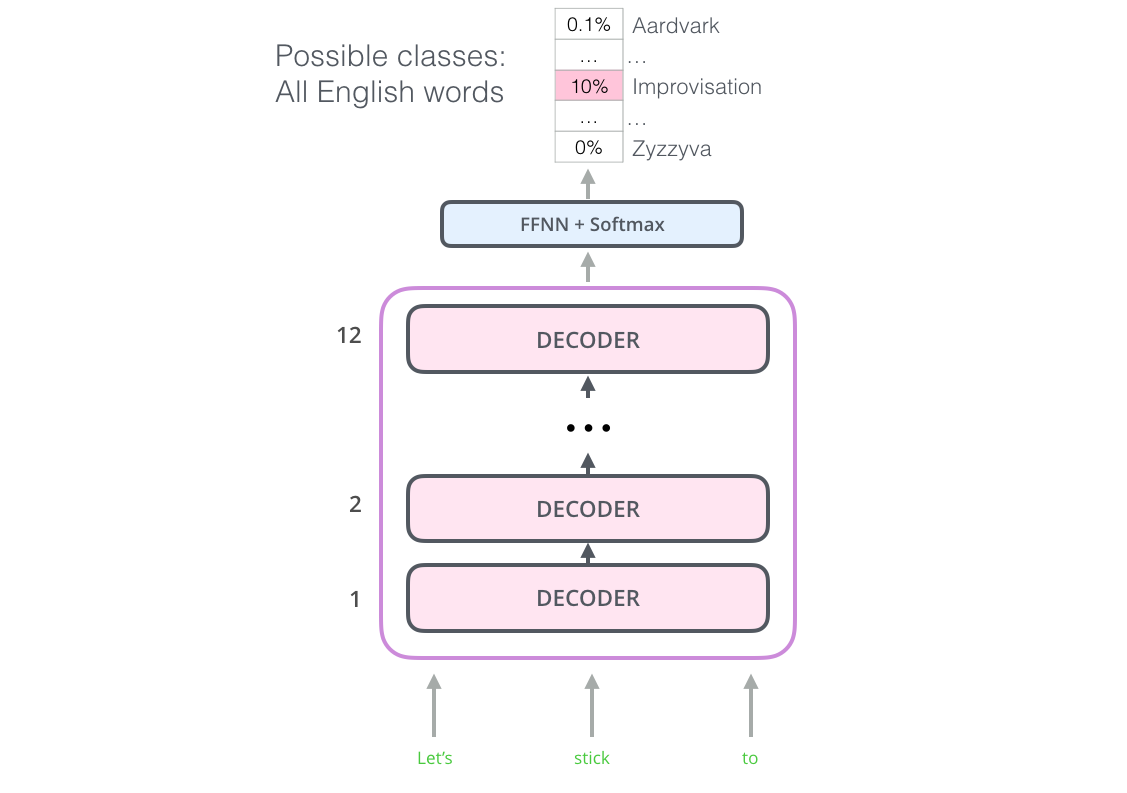 GPT-2, BERT
03
GPT-2 Application: Translation
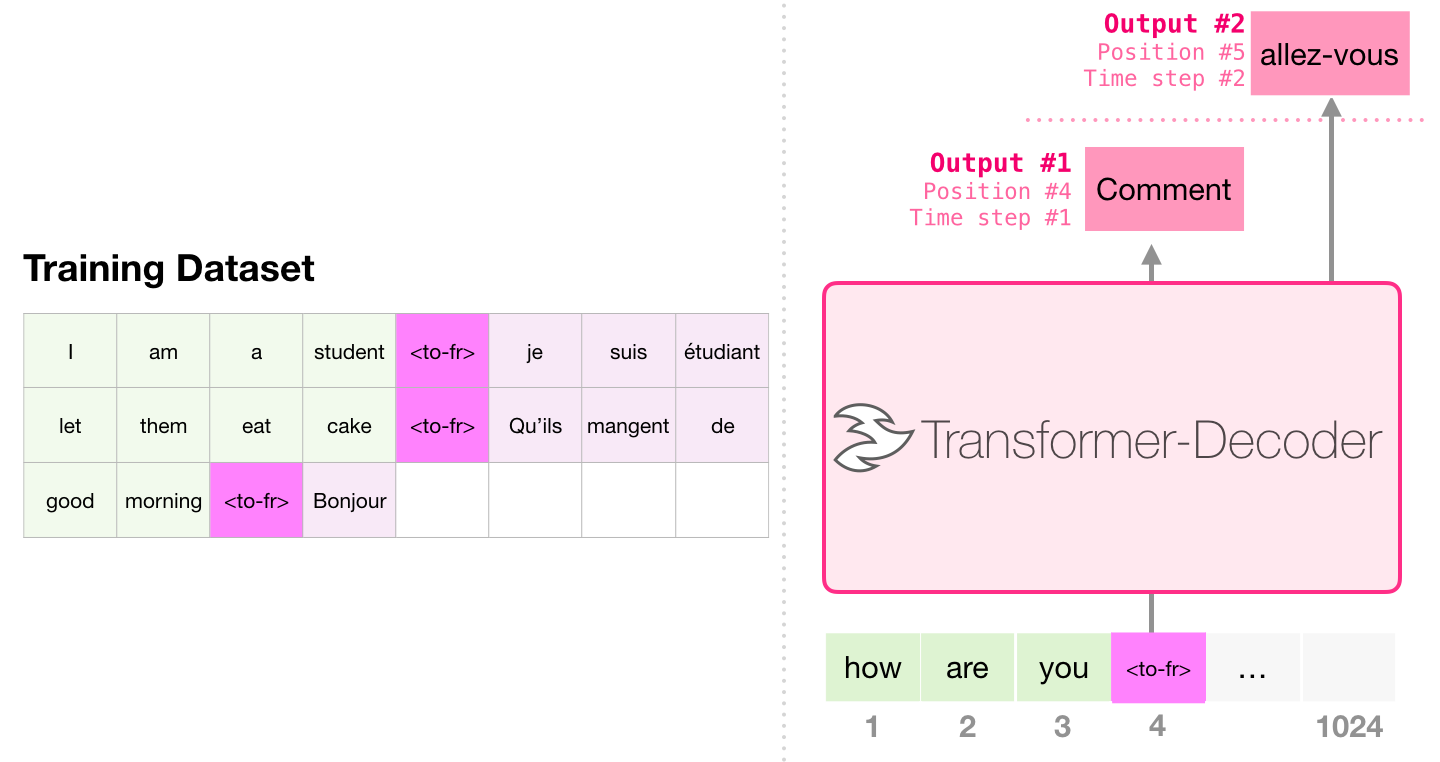 GPT-2, BERT
03
GPT-2 Application: Summarization
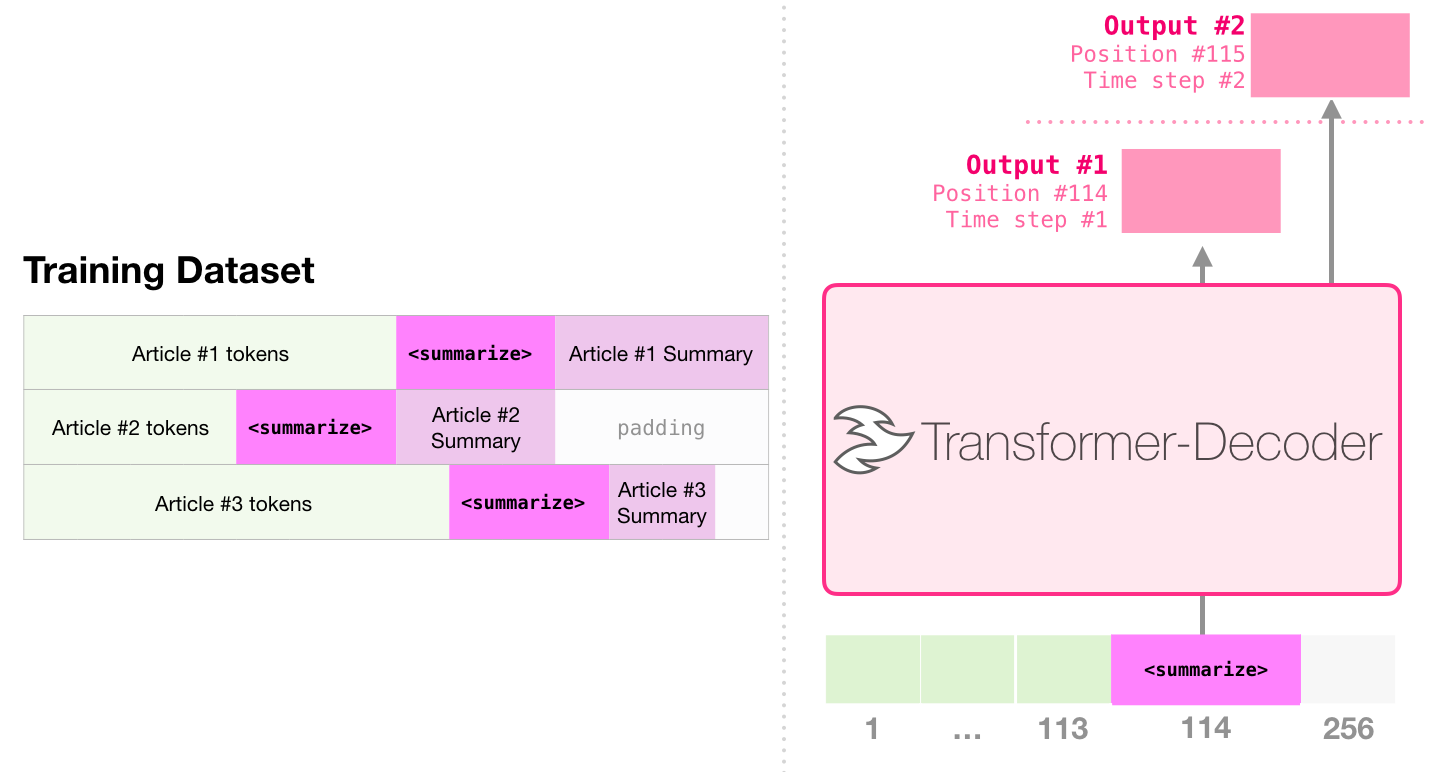 GPT-2, BERT
Using wikipedia data
03
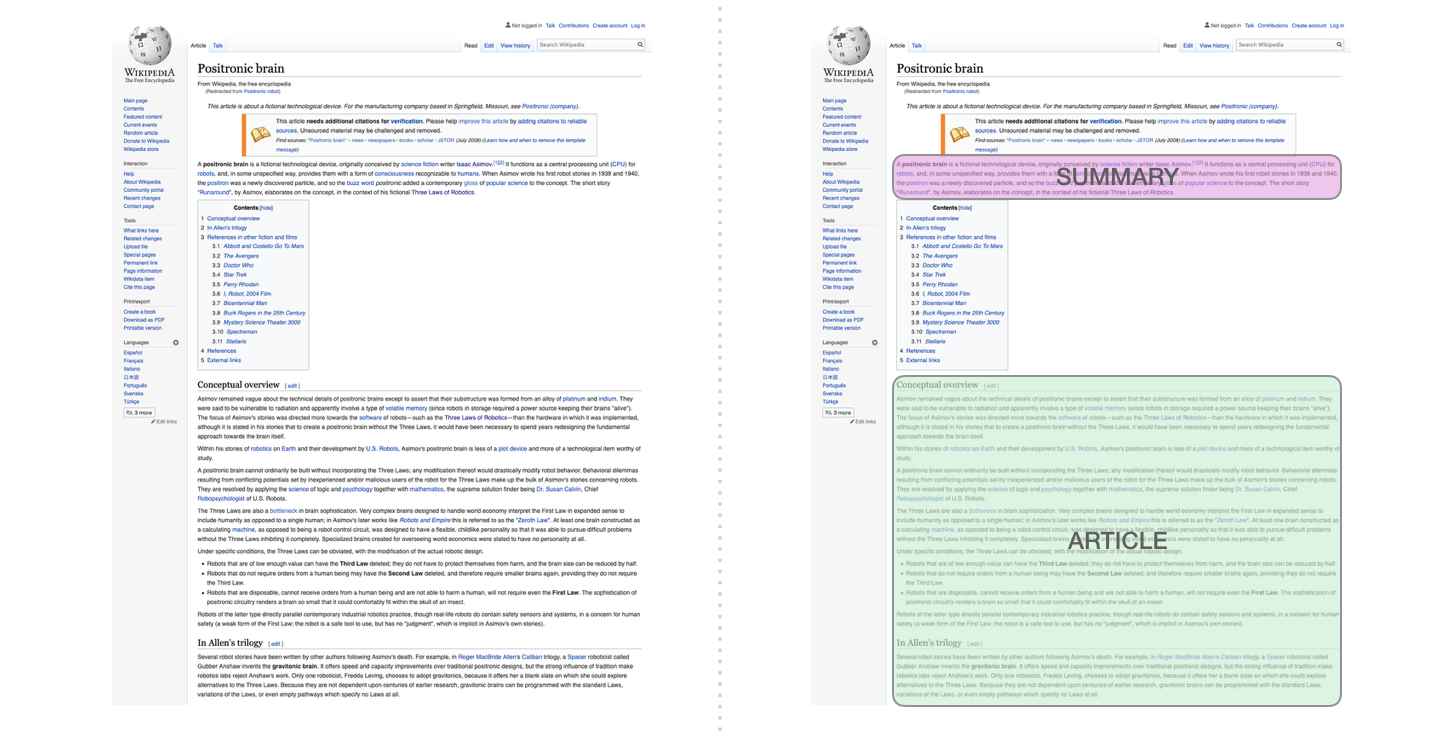 GPT-2, BERT
03
BERT (Bidirectional Encoder Representation from Transformers)
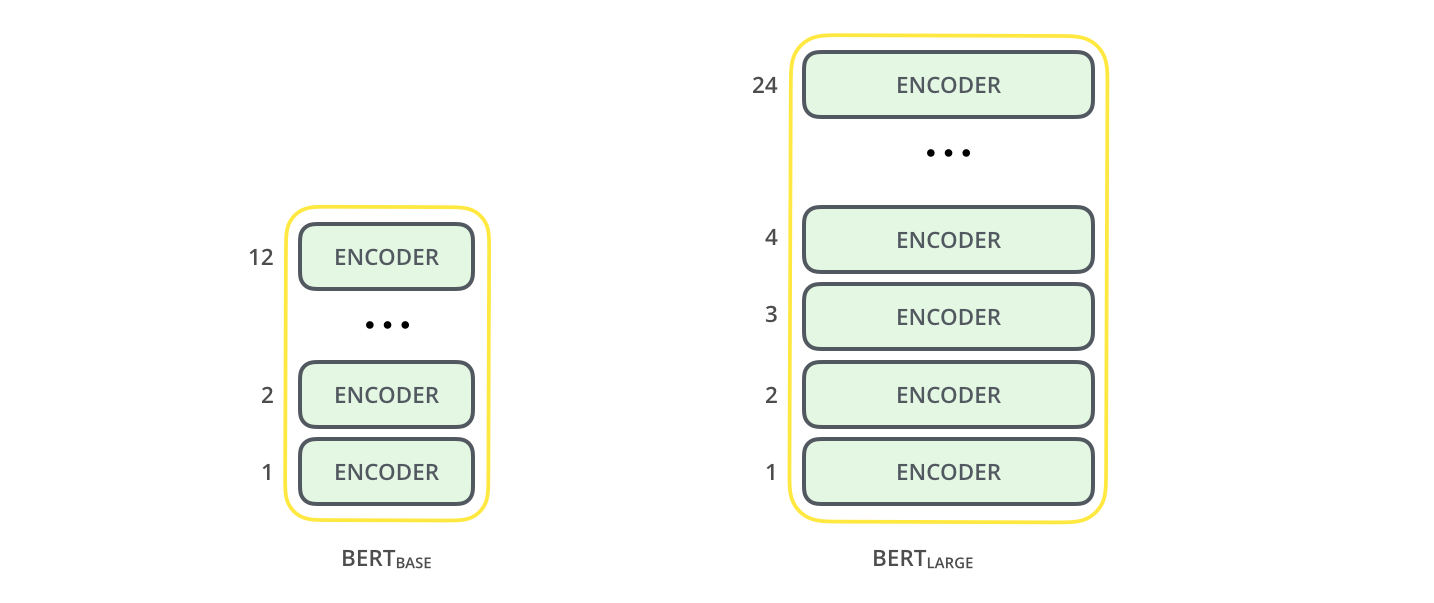 GPT-2, BERT
03
Model input dimension 512
Input and output vector size
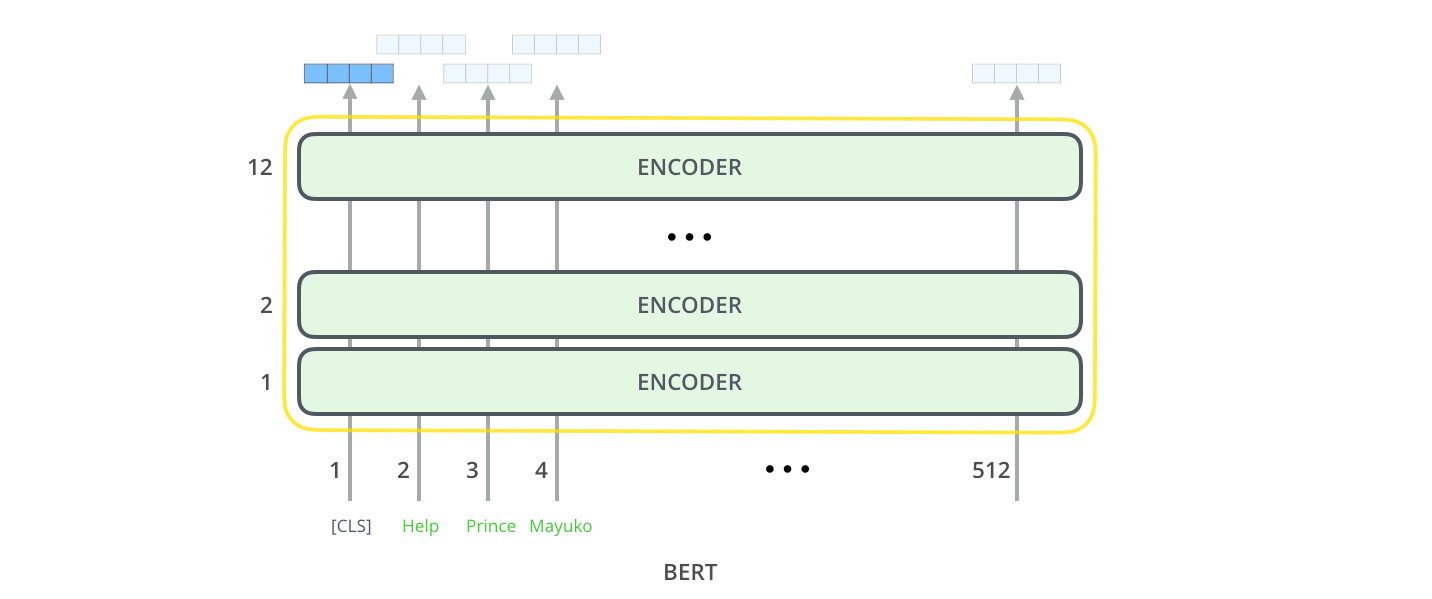 GPT-2, BERT
03
BERT pretraining
ULM-FiT (2018): Pre-training ideas, transfer learning in NLP.
ELMo: Bidirectional training (LSTM)
Transformer: Although used things from left, but still missing from the right.
GPT: Use Transformer Decoder half.
BERT: Switches from Decoder to Encoder, so that it can use both sides in training and invented corresponding training tasks: masked language model
BERT Pretraining Task 1: masked words
GPT-2, BERT
03
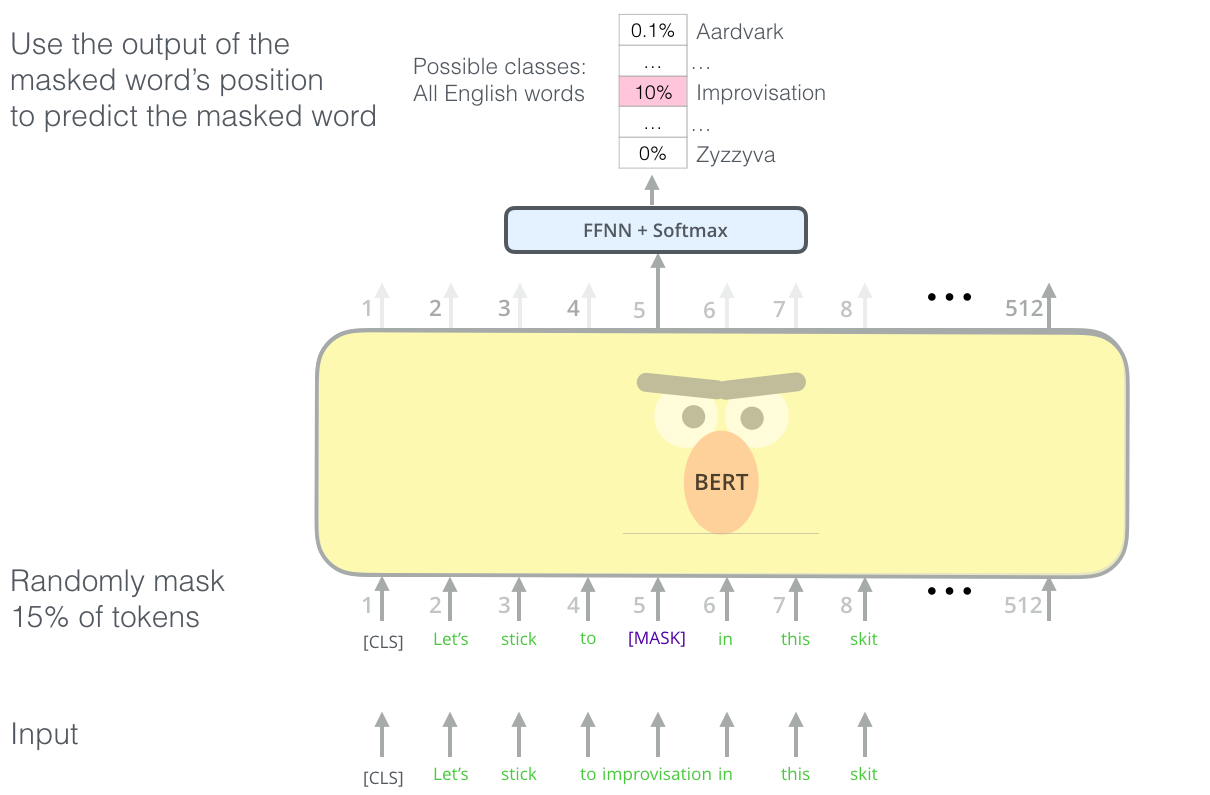 Out of this 15%,
80% are [Mask],
10% random words
10% original words
BERT Pretraining Task 2: two sentences
GPT-2, BERT
03
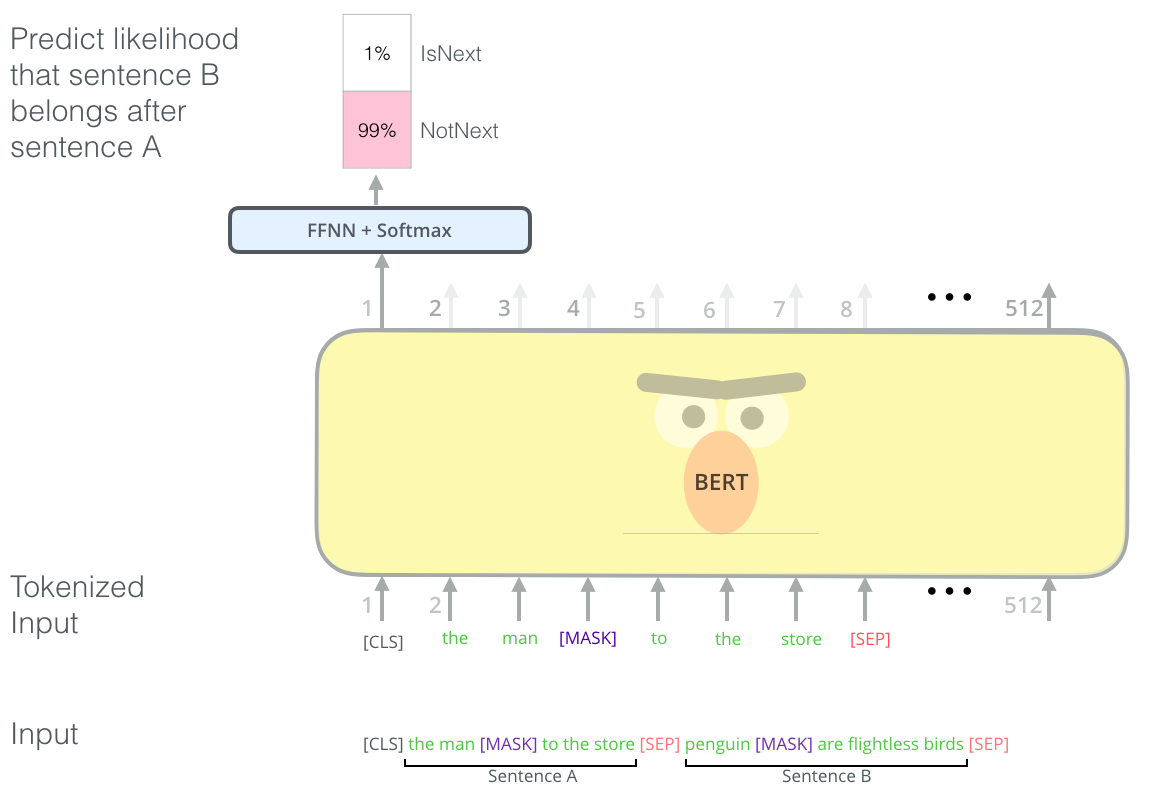 BERT Pretraining Task 2: two sentences
GPT-2, BERT
03
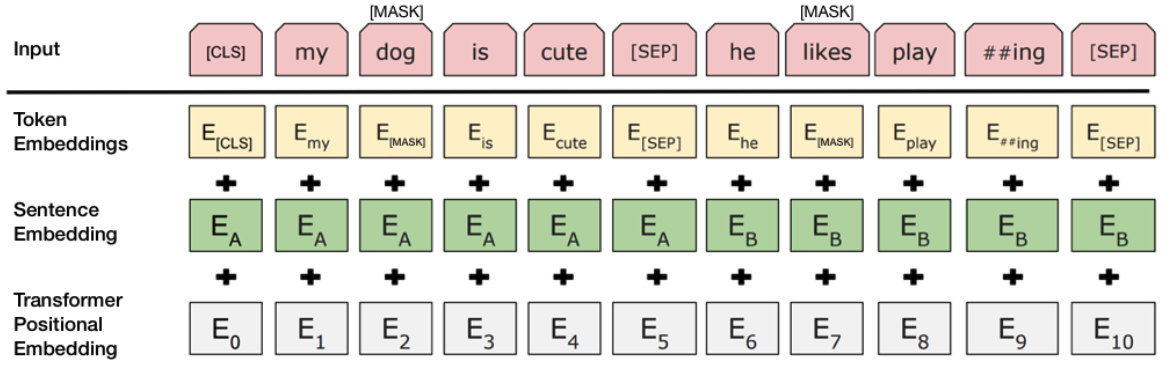 50% true second sentences
50% random second sentences
Fine-tuning BERT for other specific tasks
GPT-2, BERT
03
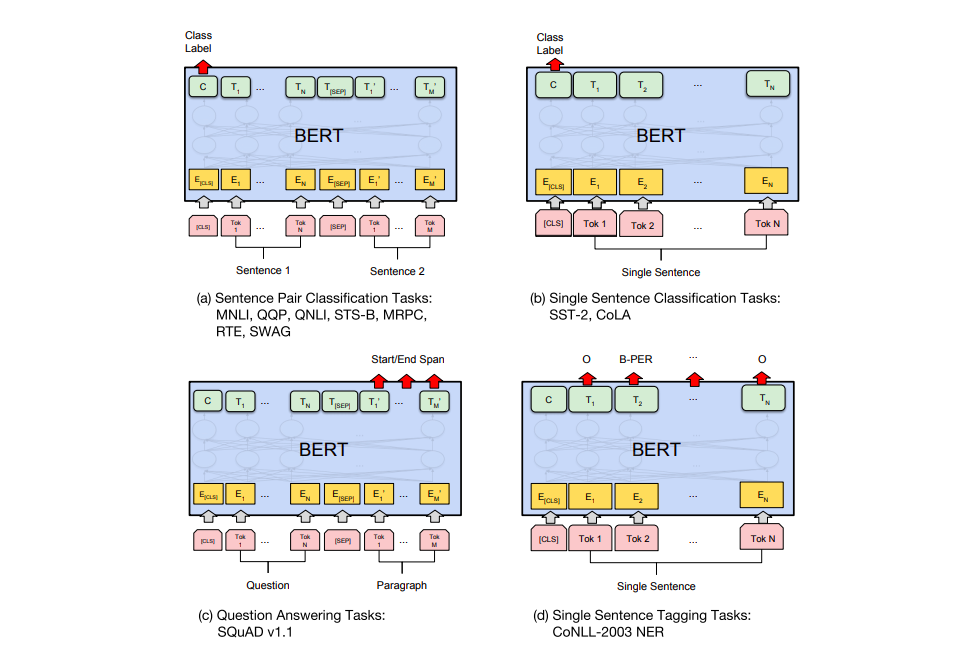 MNLI
QQP (Quaro Question Pairs)
 Semantic equivalence)
QNLI (NL inference dataset)
STS-B (texture similarity)
MRPC (paraphrase, Microsoft)
RTE (textual entailment)
SWAG (commonsense inference)
SST-2 (sentiment)
CoLA (linguistic acceptability
SQuAD (question and answer)
SST (Stanford sentiment treebank):  215k phrases with fine-grained sentiment labels in the parse trees of 11k sentences.
NLP Tasks: Multi-Genre Natural Lang. Inference
GPT-2, BERT
03
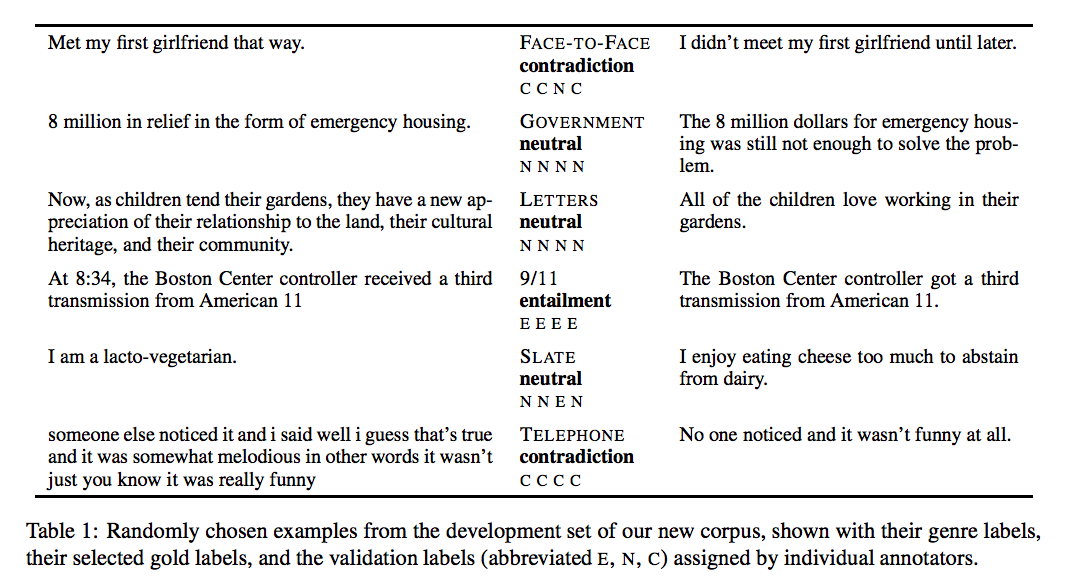 MNLI:  433k pairs of examples, labeled by entailment, neutral or contraction
NLP Tasks (SQuAD -- Stanford Question Answering Dataset):
GPT-2, BERT
03
Sample: Super Bowl 50 was an American football game to determine the champion of the National Football League (NFL) for the 2015 season. The American Football Conference (AFC) champion Denver Broncos defeated the National Football Conference (NFC) champion Carolina Panthers 24–10 to earn their third Super Bowl title. The game was played on February 7, 2016, at Levi's Stadium in the San Francisco Bay Area at Santa Clara, California. As this was the 50th Super Bowl, the league emphasized the "golden anniversary" with various gold-themed initiatives, as well as temporarily suspending the tradition of naming each Super Bowl game with Roman numerals (under which the game would have been known as "Super Bowl L"), so that the logo could prominently feature the Arabic numerals 50.
Which NFL team represented the AFC at Super Bowl 50?

Ground Truth Answers: Denver Broncos

Which NFL team represented the NFC at Super Bowl 50?

Ground Truth Answers: Carolina Panthers
Add indices for sentences and paragraphs
SegaTron/SegaBERT
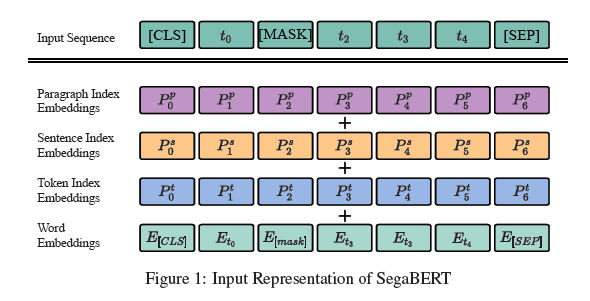 H. Bai, S. Peng, J. Lin, L. Tan, K. Xiong, W. Gao, M. Li: SgaTron: Segment-aware transformer for language modeling
 and understanding. AAAI’2021
Conversion speed much faster：
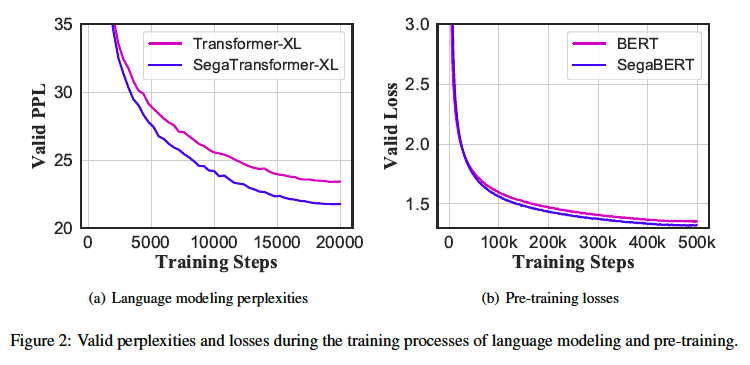 Testing on GLUE dataset
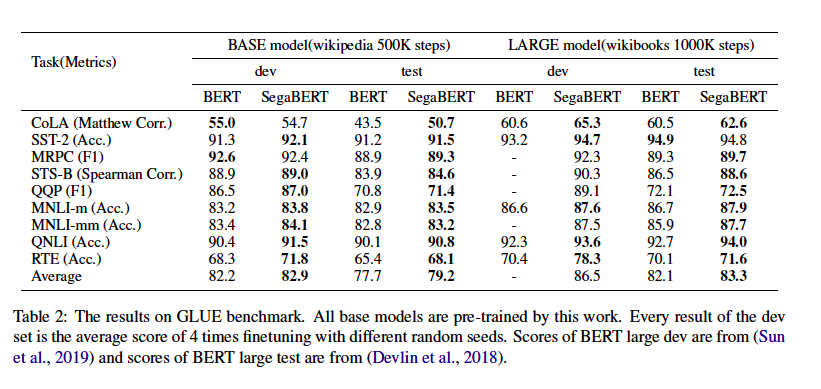 H. Bai, S. Peng, J. Lin, L. Tan, K. Xiong, W. Gao, M. Li: SgaTron: Segment-aware transformer for language modeling
 and understanding. AAAI’2021
[Speaker Notes: CoLA: language acceptability, SST – sentiment, MRPC paraphrase, STS textual similarity, QQP: question paraphrase, RTE MNLI: textual entailment, NLI: question entailment.]
Reading comprehesion – SQUAD tasks
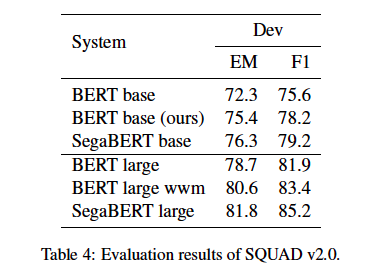 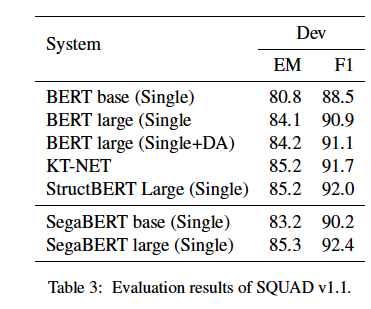 F1 = 2 (P*R) / (P+R), P is precision, R is recall, all in percentage, EM – exact match
Improving Transformer-XL
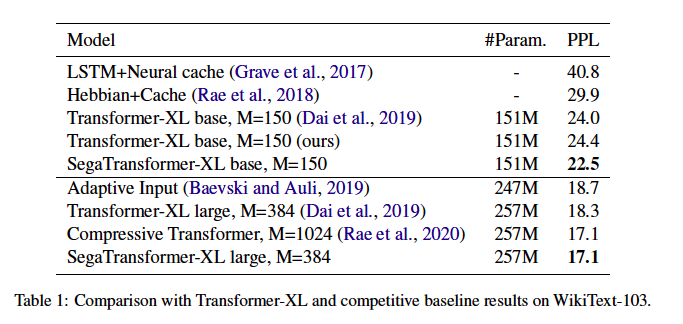 Looking at Attention
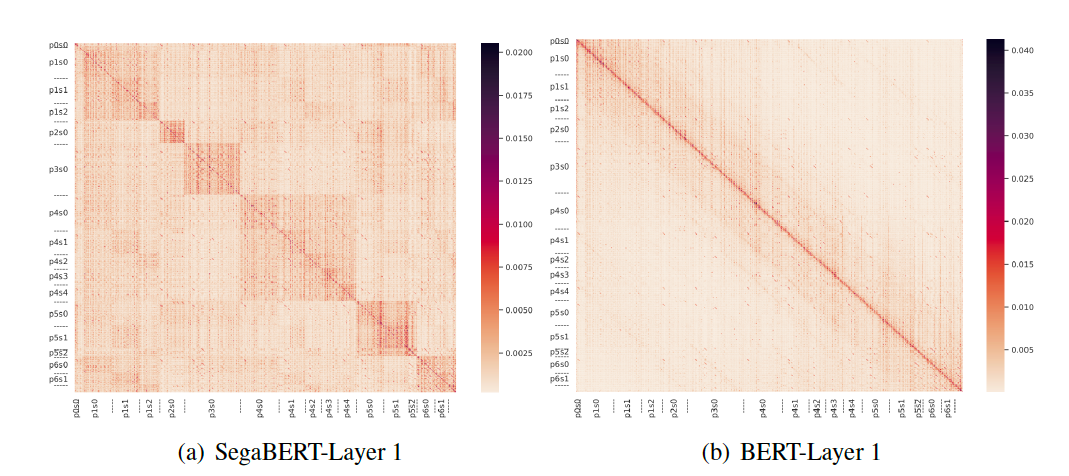 Looking at Attention
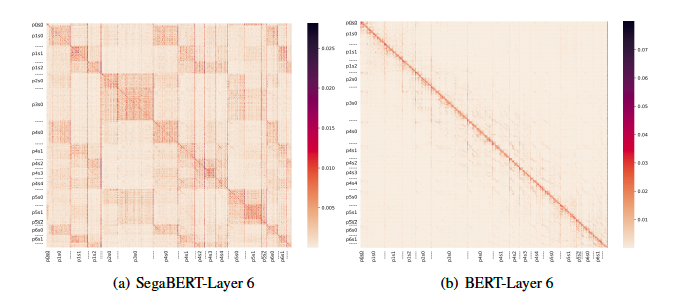 Feature Extraction
GPT-2, BERT
03
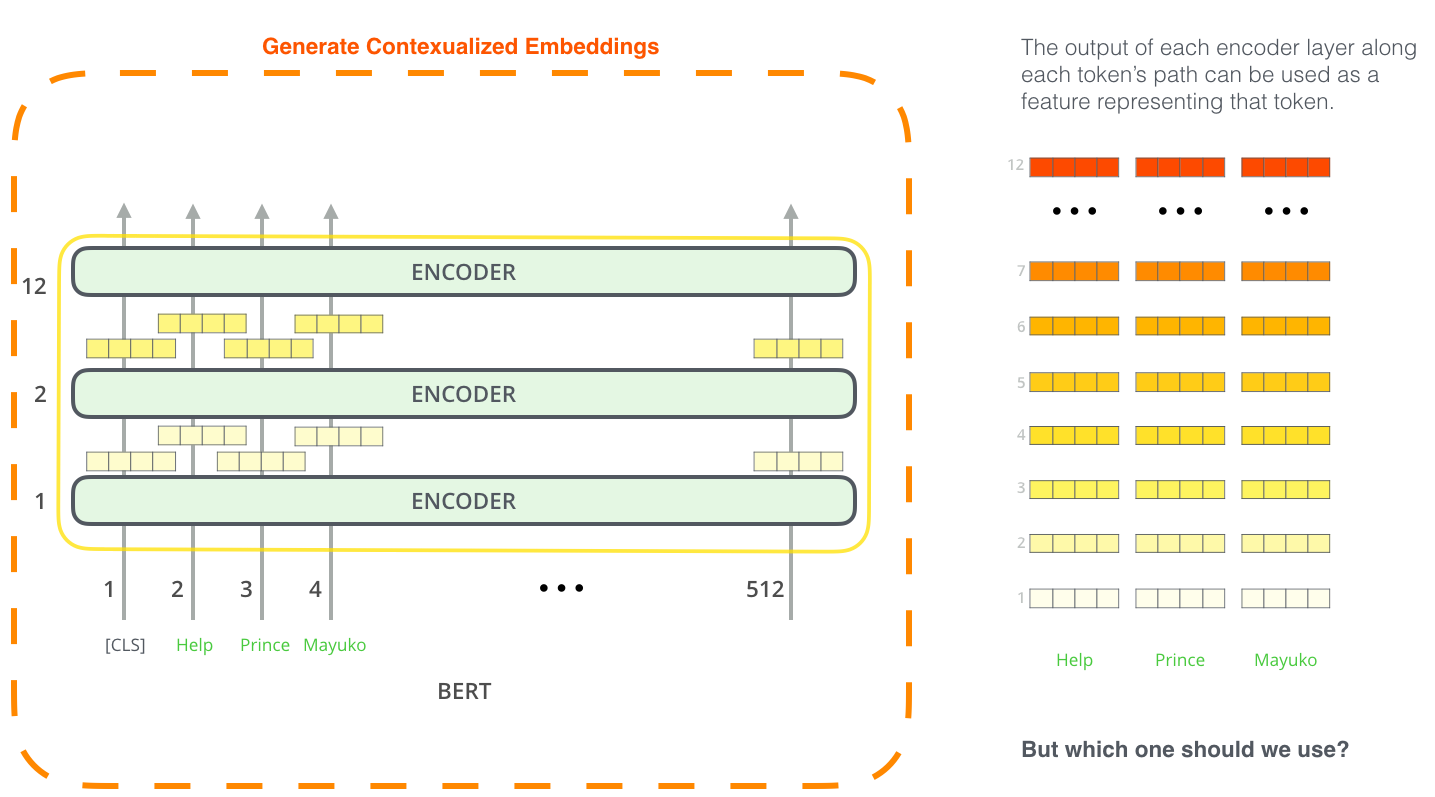 We end up with some embedding for each word related to current input
We start with independent 
word embedding
at first level
Feature Extraction, which embedding to use?
GPT-2, BERT
03
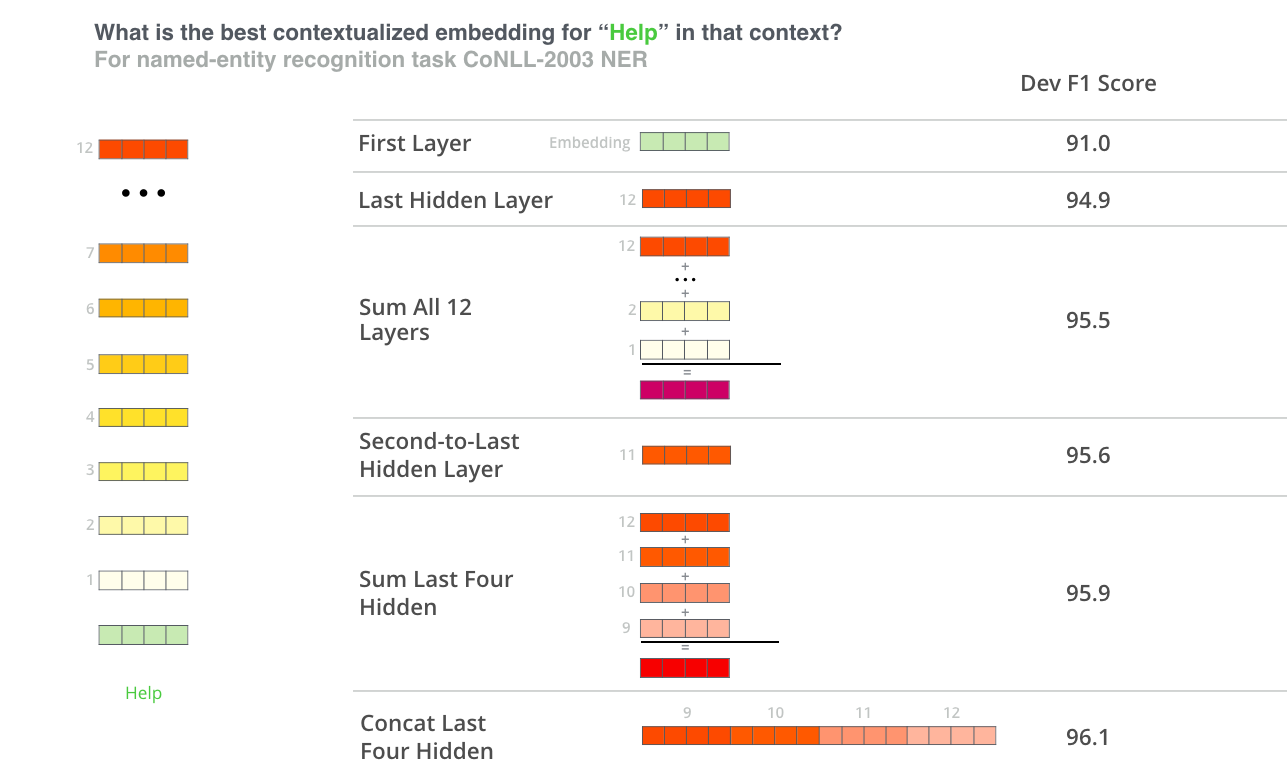 GPT-2, BERT
What we have learned
03
Model size matters (345 million parameters is better than 110 million parameters).

With enough training data, more training steps imply higher accuracy

Key innovation: Learning from unannotated data.
In biotechnology, we also have a lot of such data (for example meta-genomes).
GPT-2, BERT
03
Literature & Resources for Transformers
Resources: 
OpenAI GPT-2 implementation: https://github.com/openai/gpt-2
BERT paper: J. Devlin et al, BERT, pretraining of deep bidirectional transformers for language understanding. Oct. 2018.
ELMo paper: M. Peters, et al, Deep contextualized word representation, 2018
ULM-FiT paper: Universal language model fine-tuning for text classification. J. Howeard, S. Ruder., 2018
Jay Alammar, The illustrated GPT-2, https://jalammar.github.io/illustrated-gpt2/